Erstaunliches zur Weltentwicklung
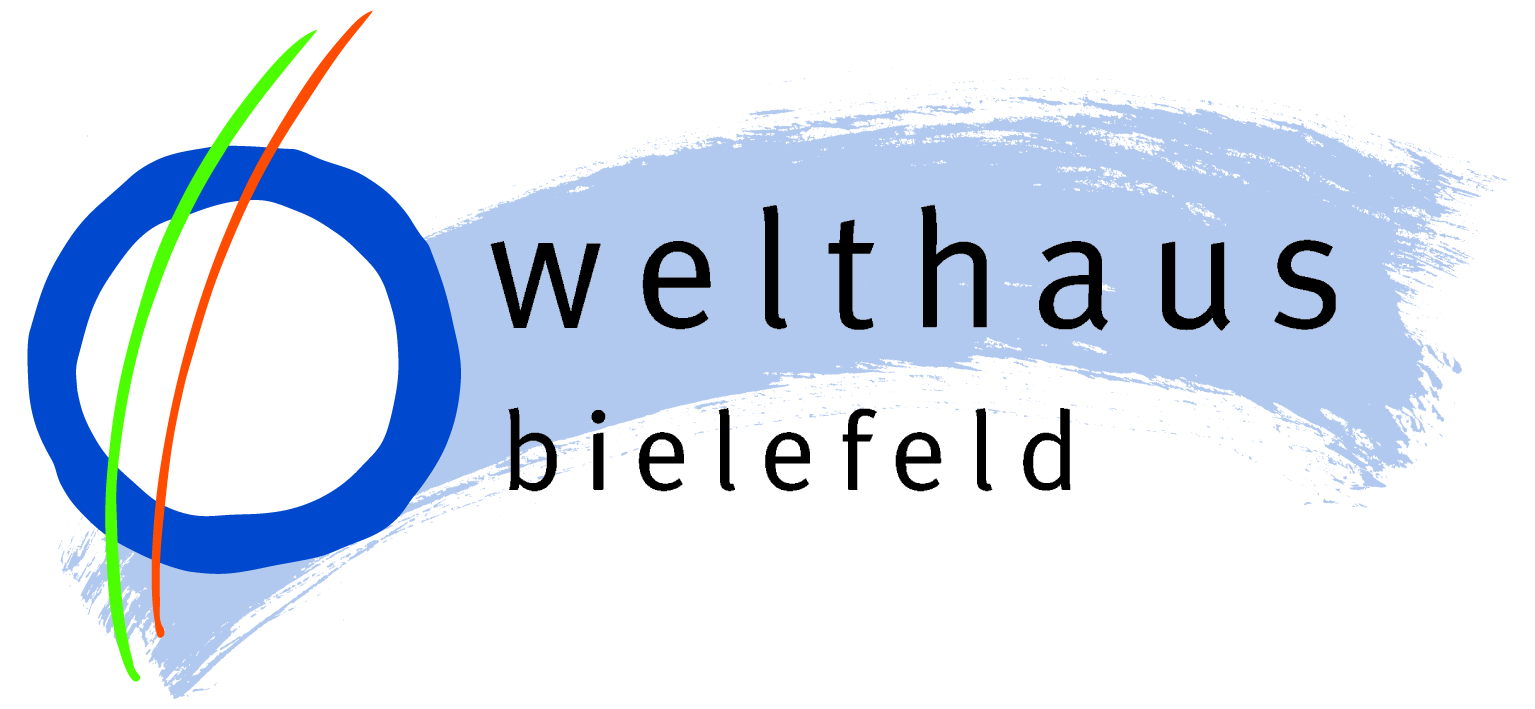 Quiz: Erstaunliches zur Weltentwicklung.
Inhalt: 10 Fragen zu unterschiedlichen Bereichen der Weltentwicklung. Vertiefung der angesprochenen Themenfelder ist wünschenswert (siehe Quellenhinweise).
Zielgruppe: Schülerinnen und Schüler der Oberstufe, Erwachsene.
Datum der Erstellung: 9/2023. 
Urheber: ©Welthaus Bielefeld.
Freie Verwendung: Unser Material steht unter Creative Commons-Lizenzen. Vervielfältigung, Veröffentlichung und sogarBearbeitung sind bei uns ausdrücklich gestattet. Bei Veröffent-lichung müssen die von den Urhebern vorgegebenen Lizenzen eingehalten und der Urheberhinweis (Welthaus Bielefeld) genannt werden.
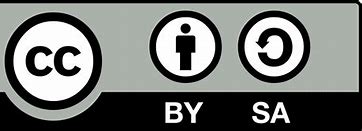 Erstaunliches zur Weltentwicklung
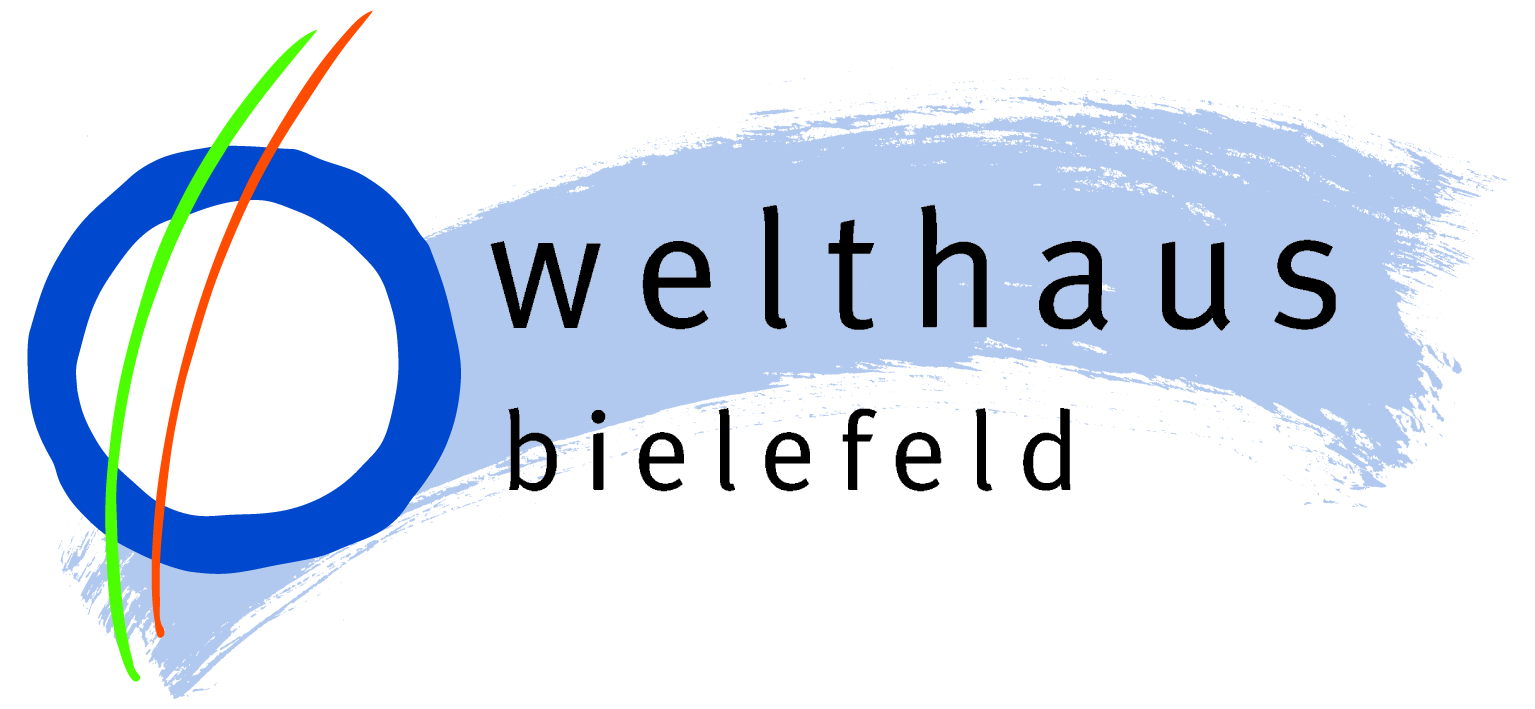 Technische Hinweise:
Erforderlich: Beamer, Laptop und Leinwand.
Wettbewerb: Quiz gewinnt durch den Wettbewerb. Daher:Geben Sie nur 30 Sekunden für die Beantwortung der Fragen.
Erfassung der Punkte:  Nach 30 Sekunden Zahl und Namen der richtigen Antworten (A, B, C oder D) notieren, eventuell bei geringer Gesamtzahl auch Strich-Erfassung der einzelnen Teilnehmenden. Alternativ: Die Teilnehmenden notieren die Anzahl der richtigen Antworten selbst.
Wichtig: Jeder Frage-Folie folgt eine Antwortfolie.Deshalb: Referentenansicht ausschalten oder den rechten Rand dess Hauptfensters nach rechts verschieben, damit die nächste Folie und damit die Antwort nicht in der Vorausschau sichtbar ist.
P.S.   Die Folien wurden - um das Datenvolumen klein zu halten - ohne Fotos gestaltet.
Erstaunliches zur Weltentwicklung
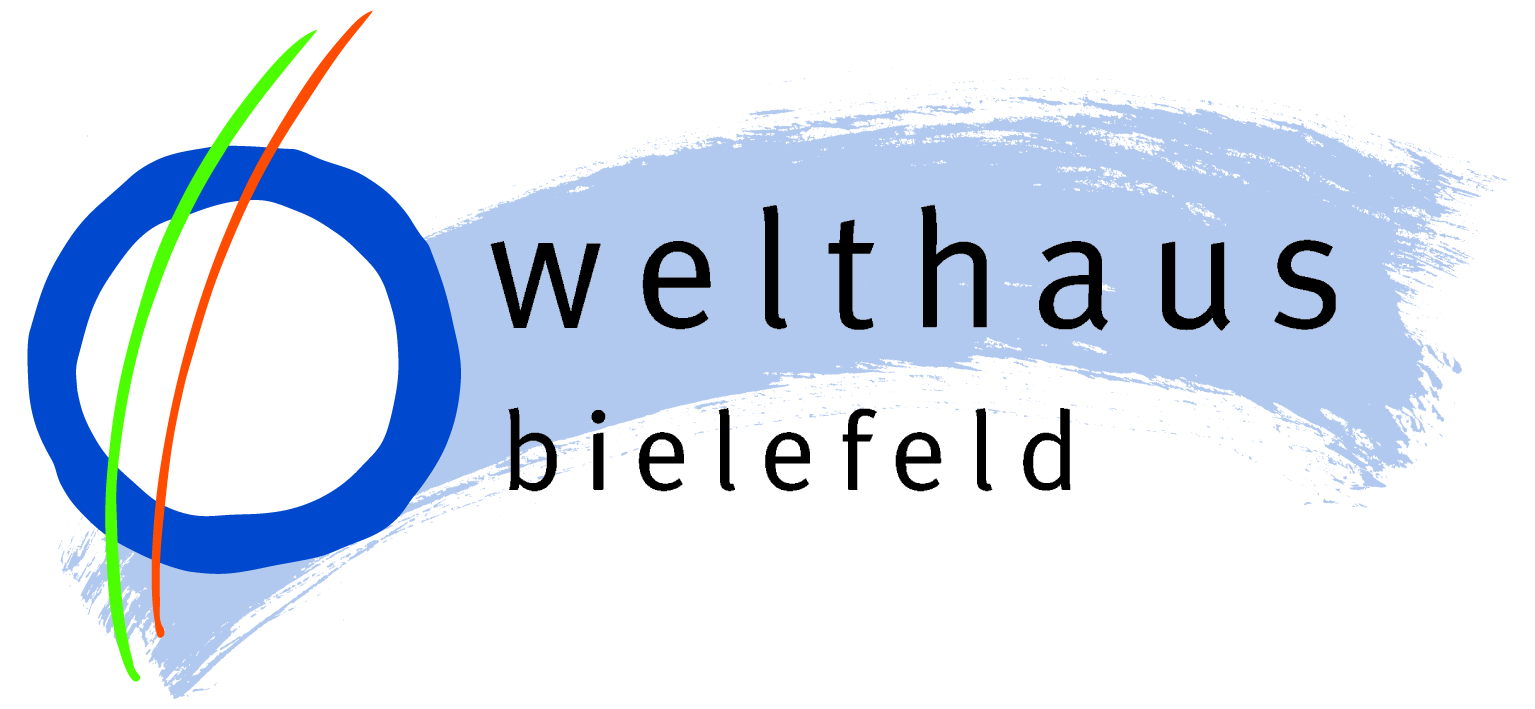 Erstaunliches zur Weltentwicklung
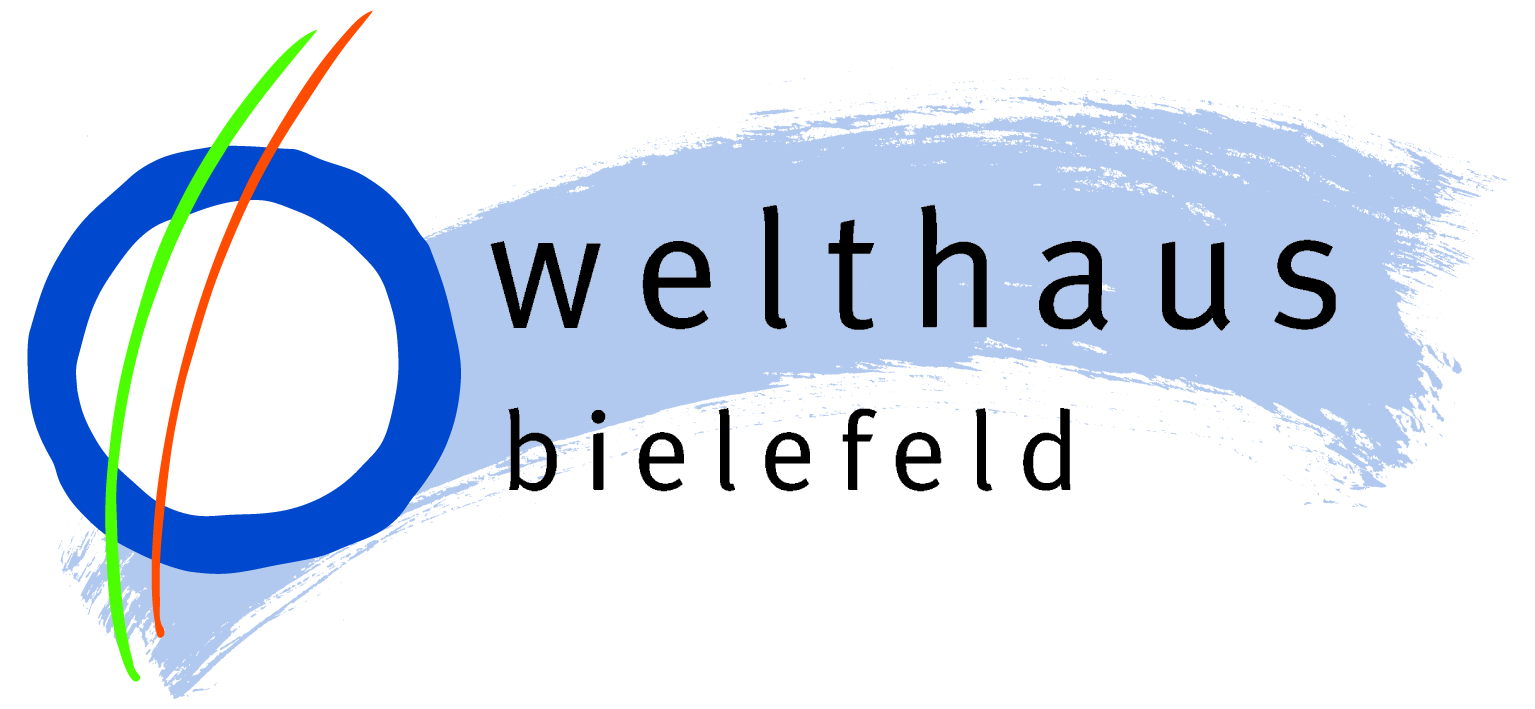 Erstaunliches zur Weltentwicklung
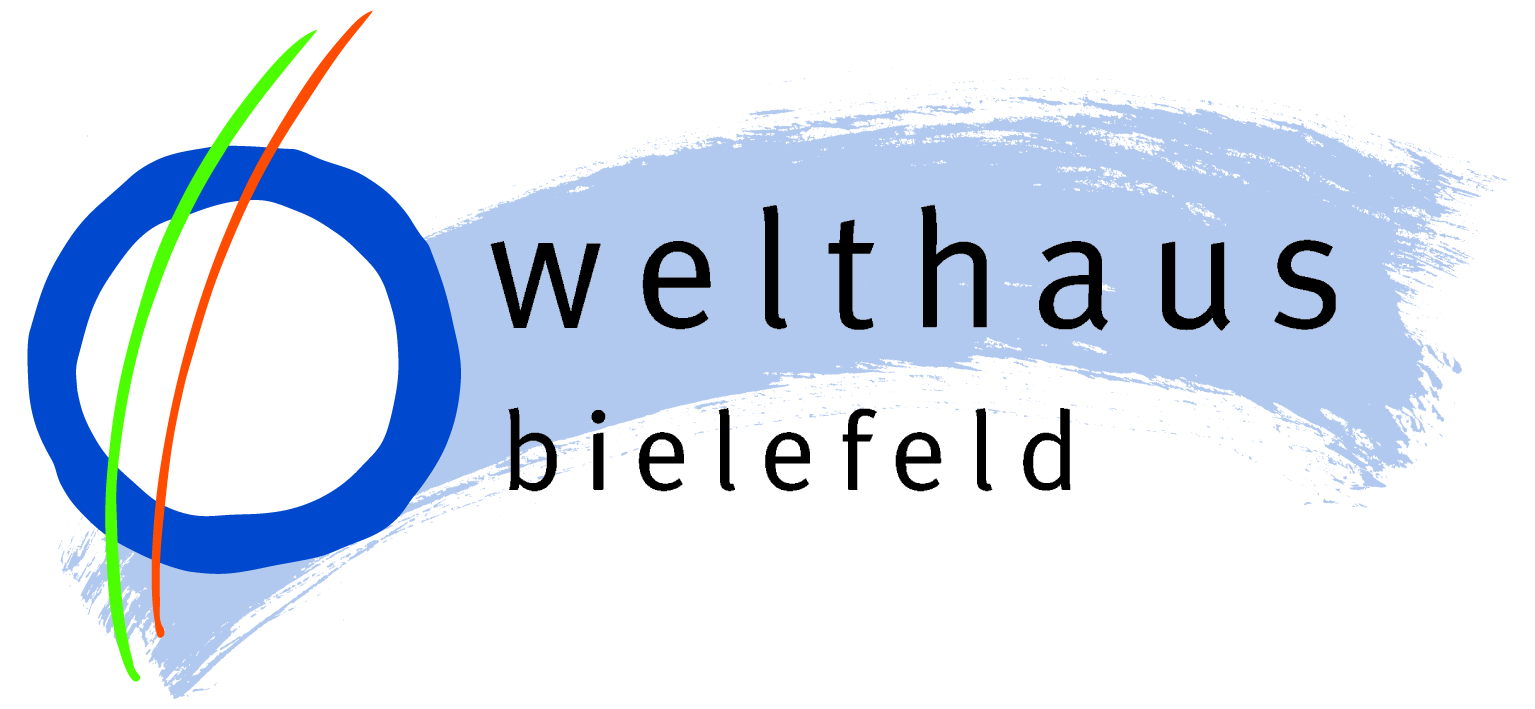 Erstaunliches zur Weltentwicklung
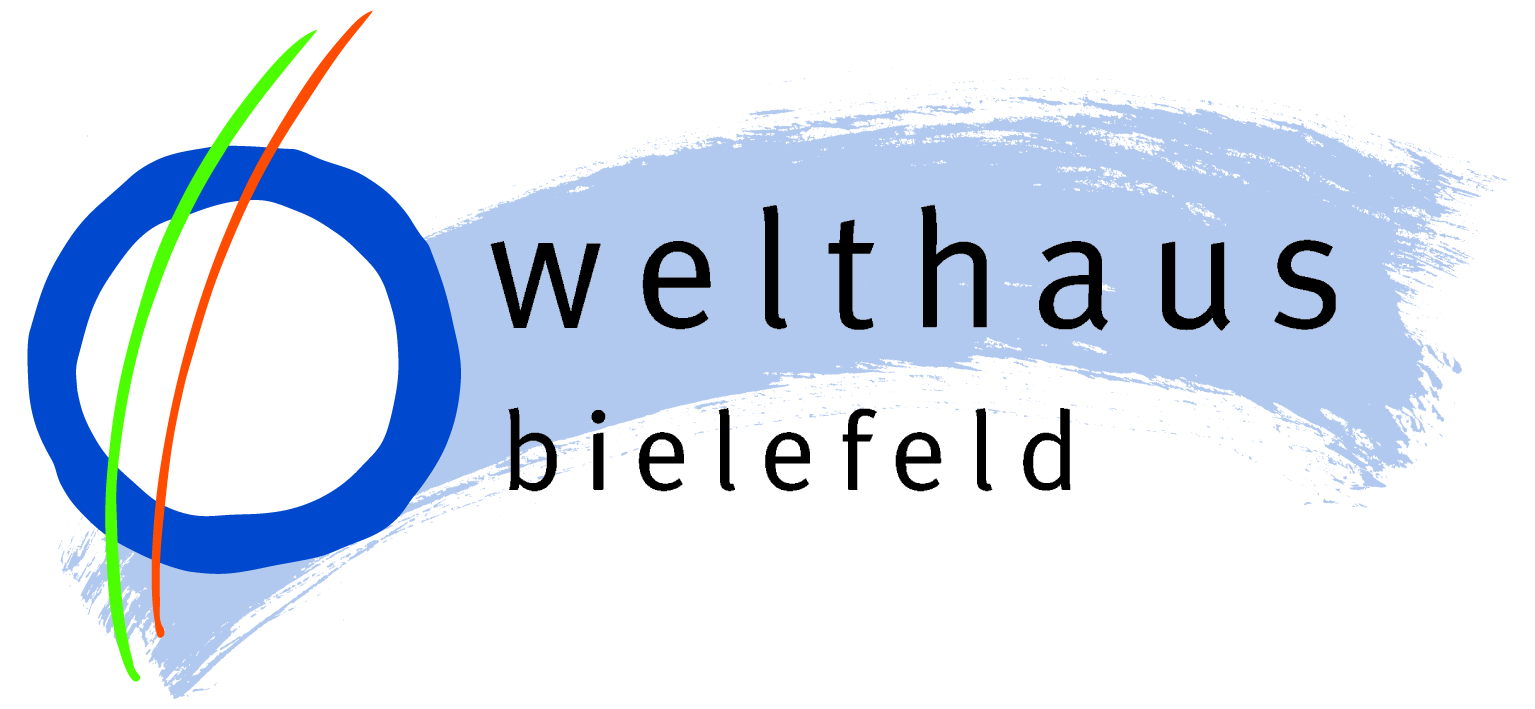 Erstaunliches zur Weltentwicklung
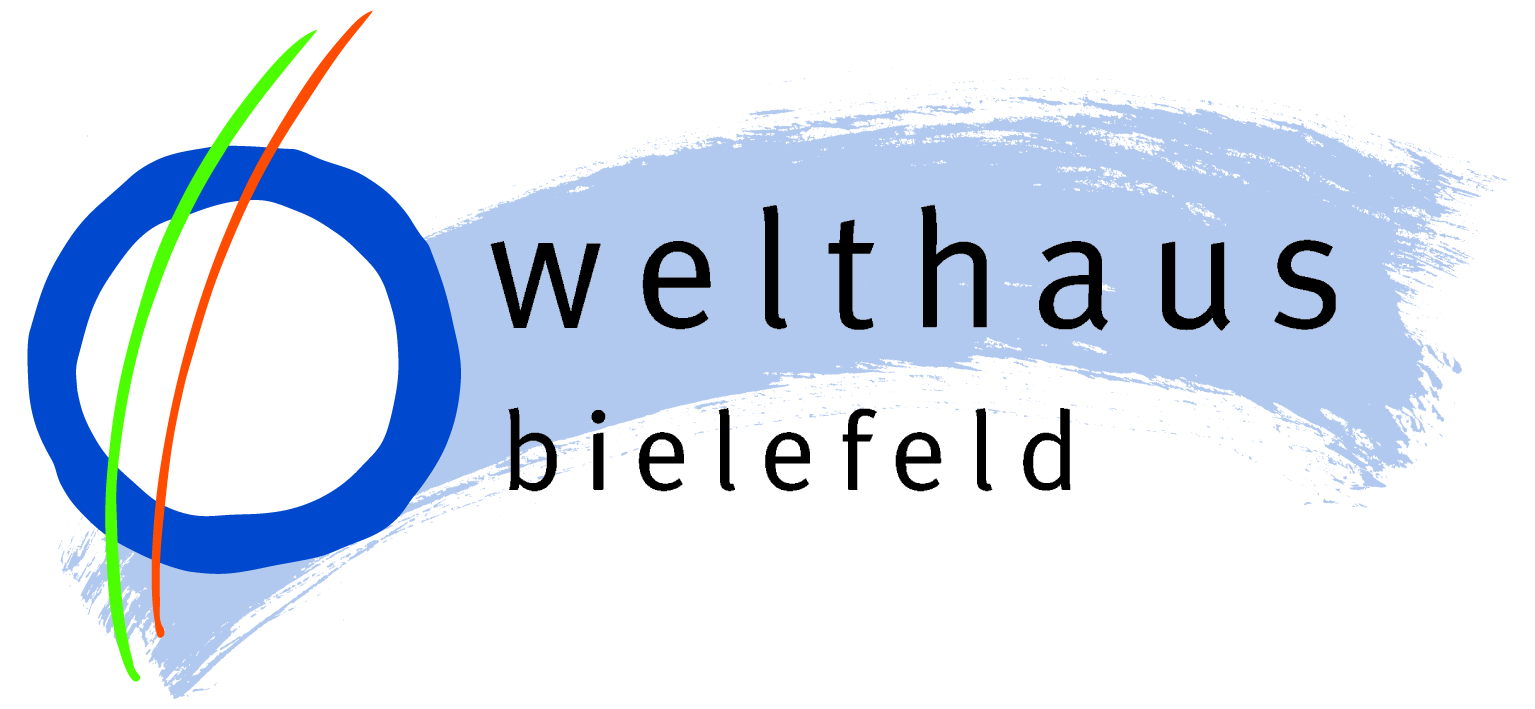 Erstaunliches zur Weltentwicklung
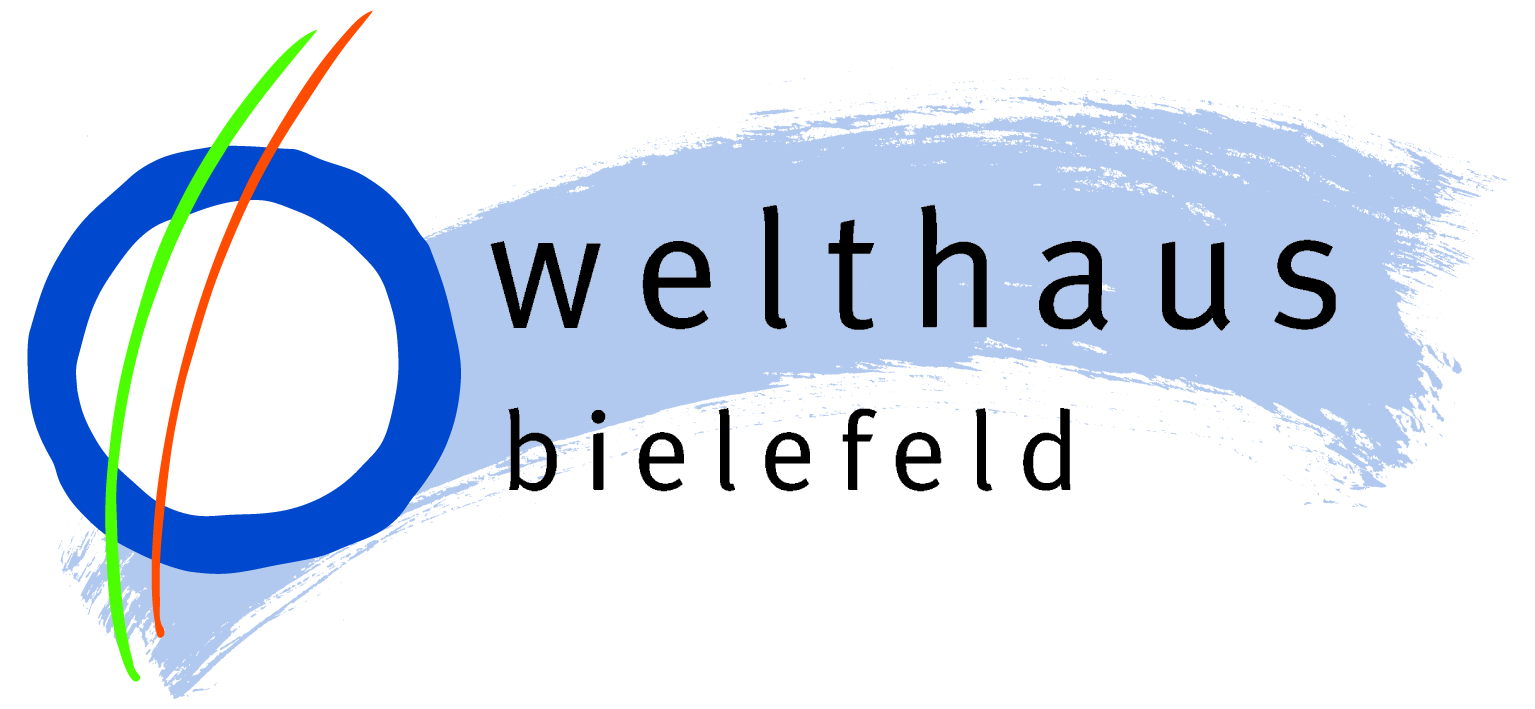 Erstaunliches zur Weltentwicklung
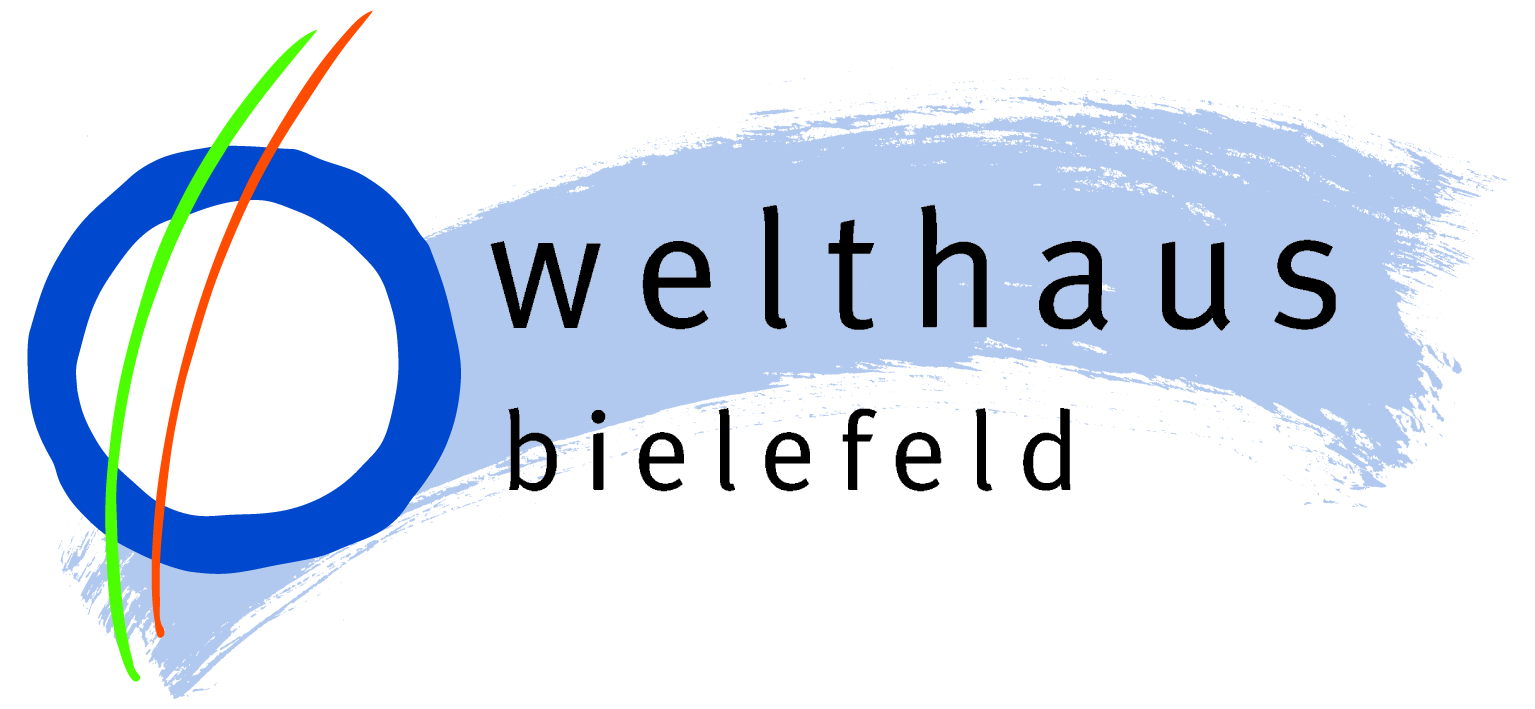 Erstaunliches zur Weltentwicklung
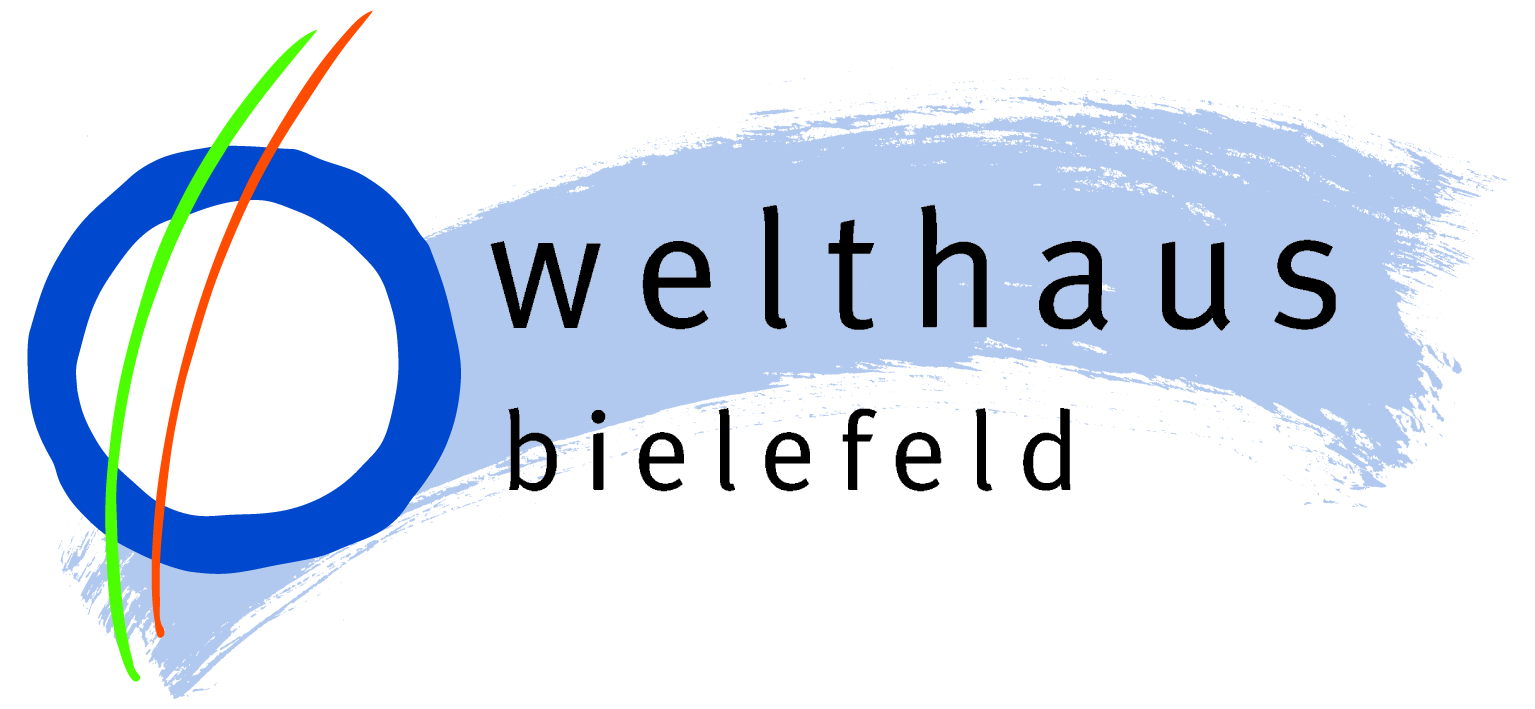 Erstaunliches zur Weltentwicklung
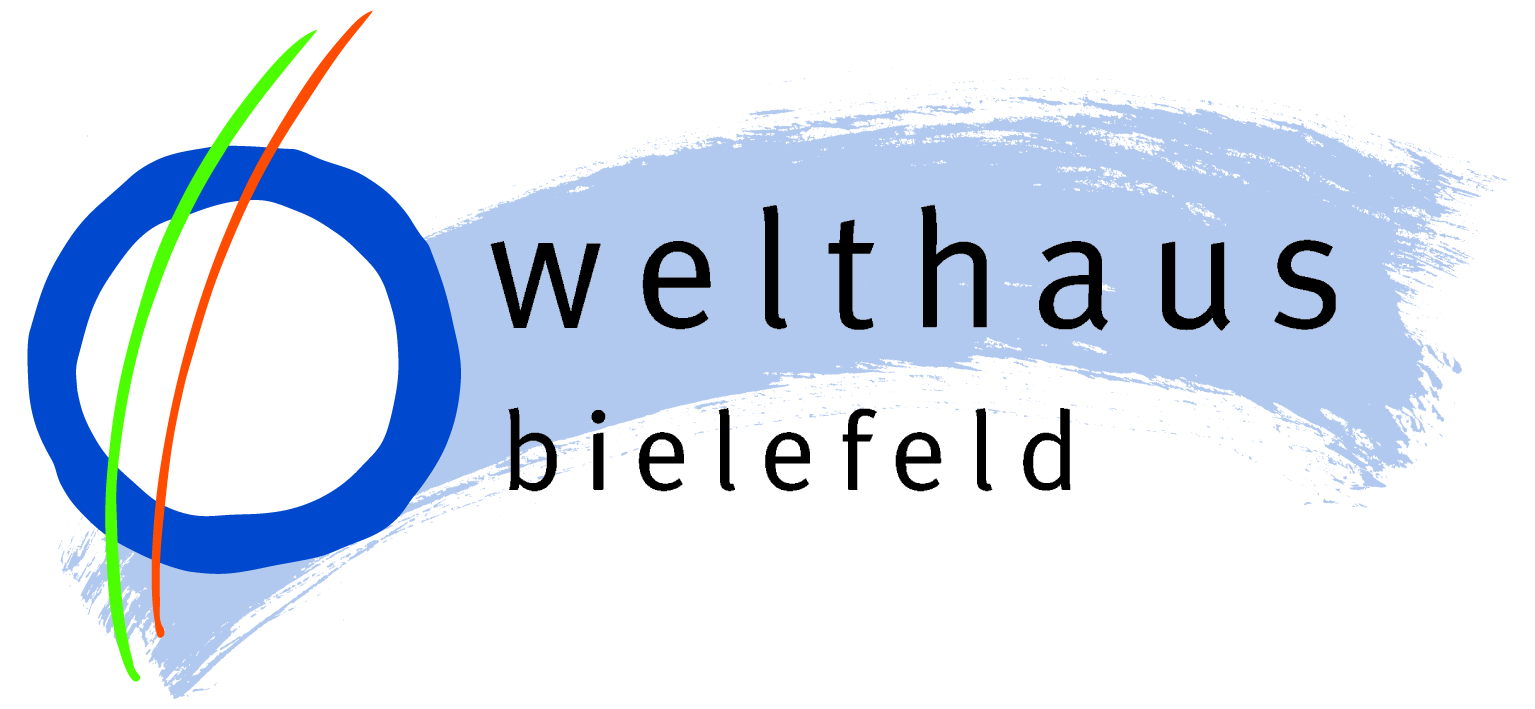 Erstaunliches zur Weltentwicklung
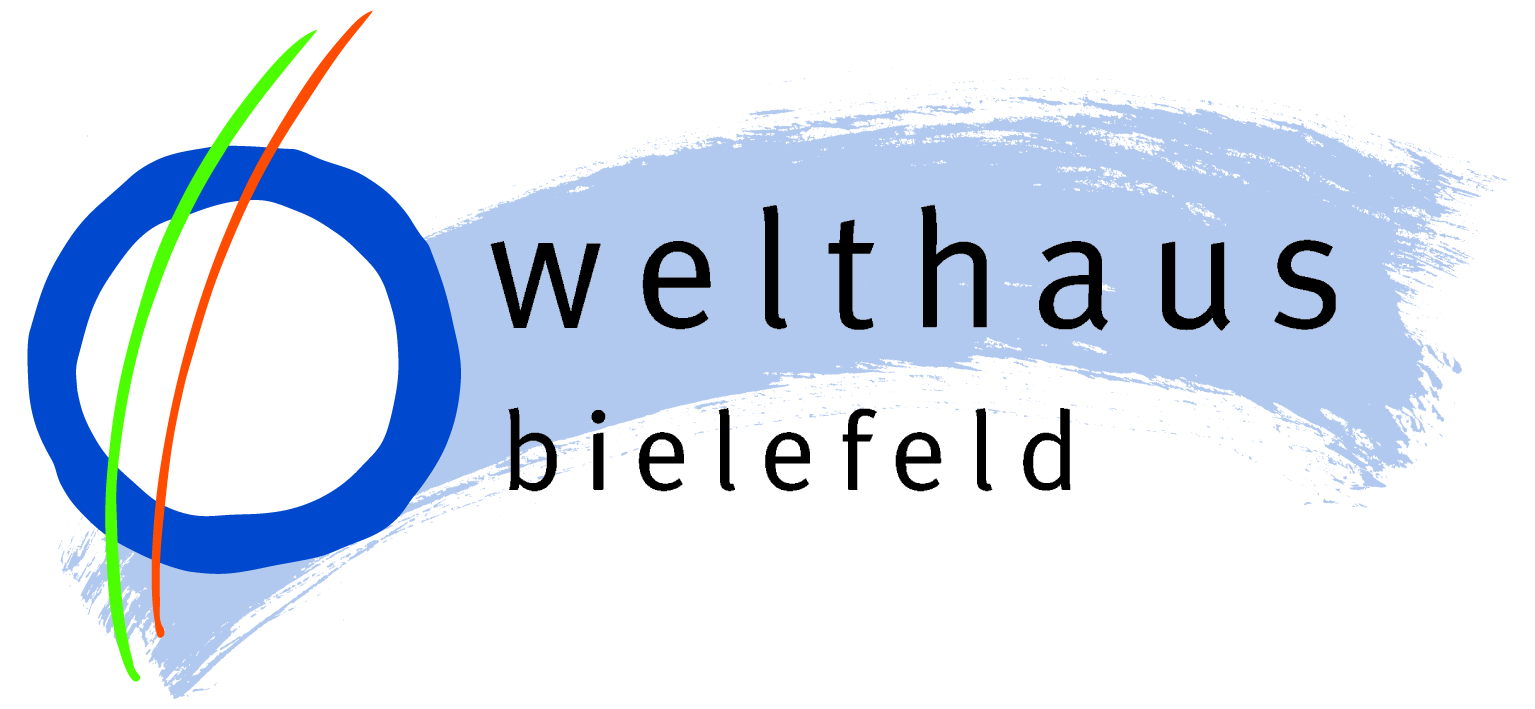 Erstaunliches zur Weltentwicklung
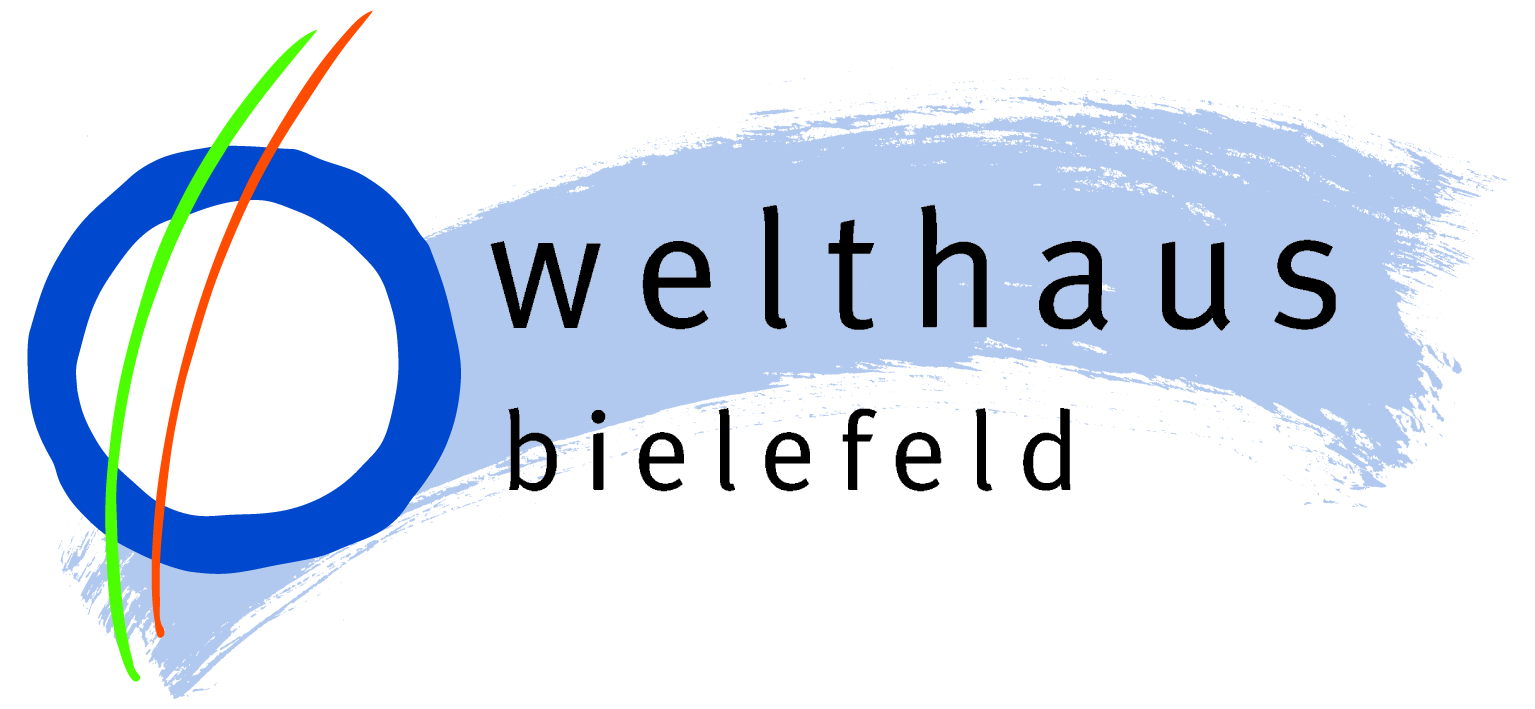 Erstaunliches zur Weltentwicklung
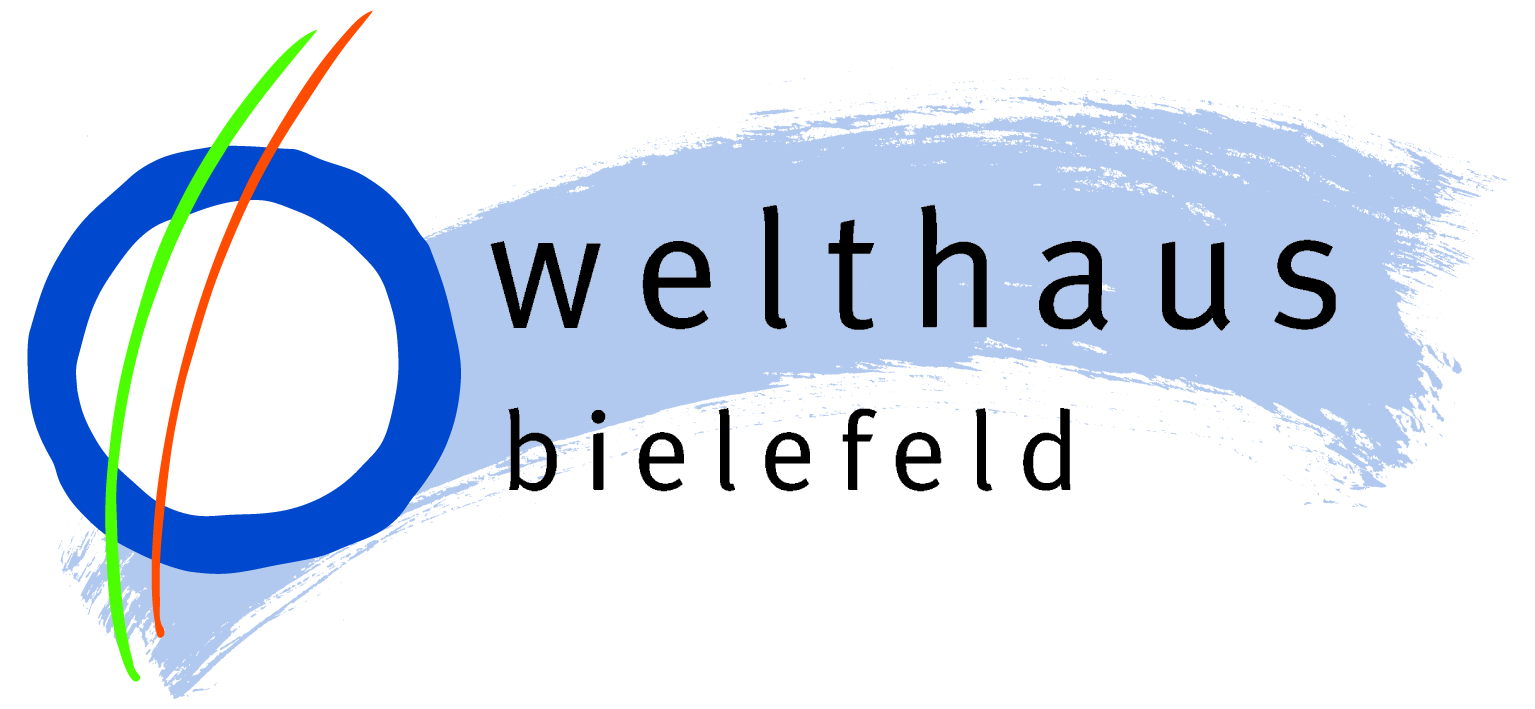 Erstaunliches zur Weltentwicklung
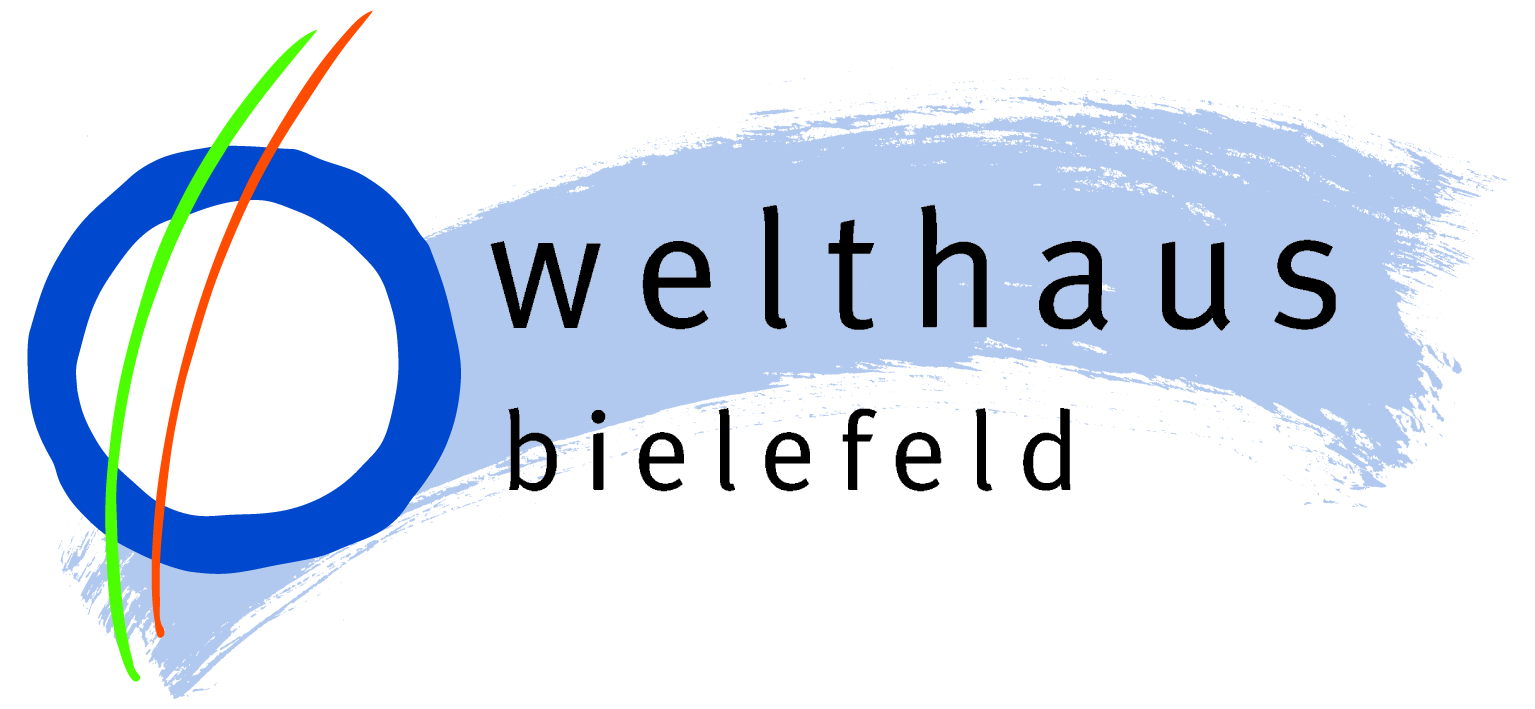 Erstaunliches zur Weltentwicklung
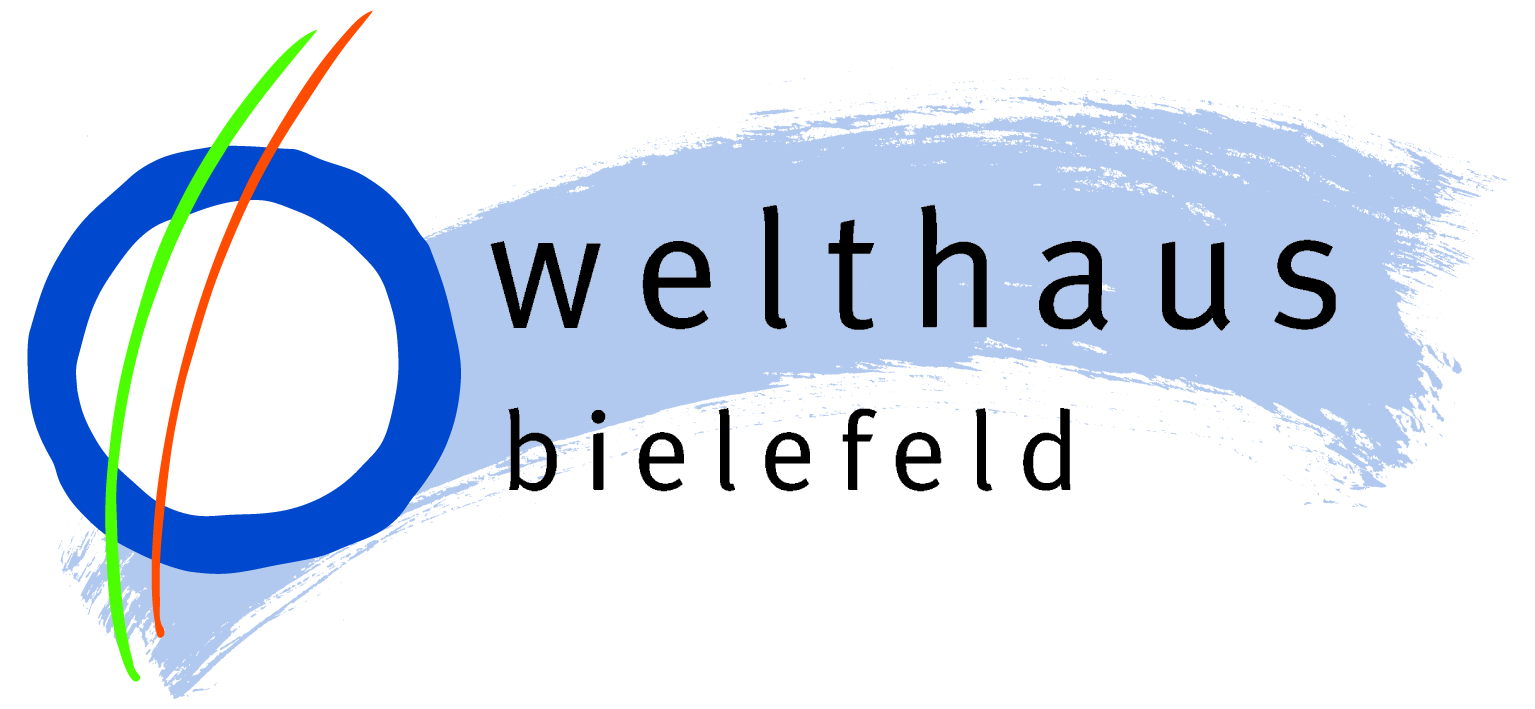 Erstaunliches zur Weltentwicklung
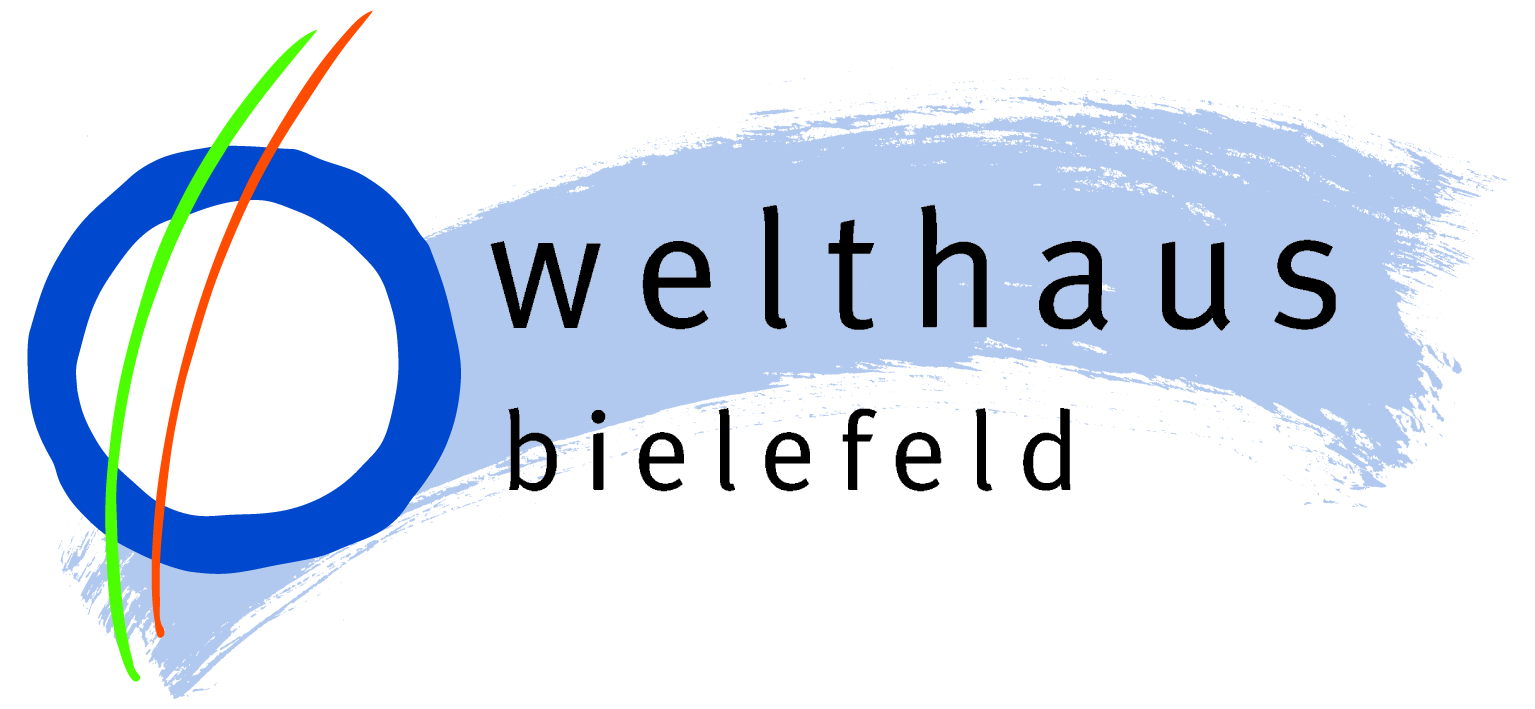 Erstaunliches zur Weltentwicklung
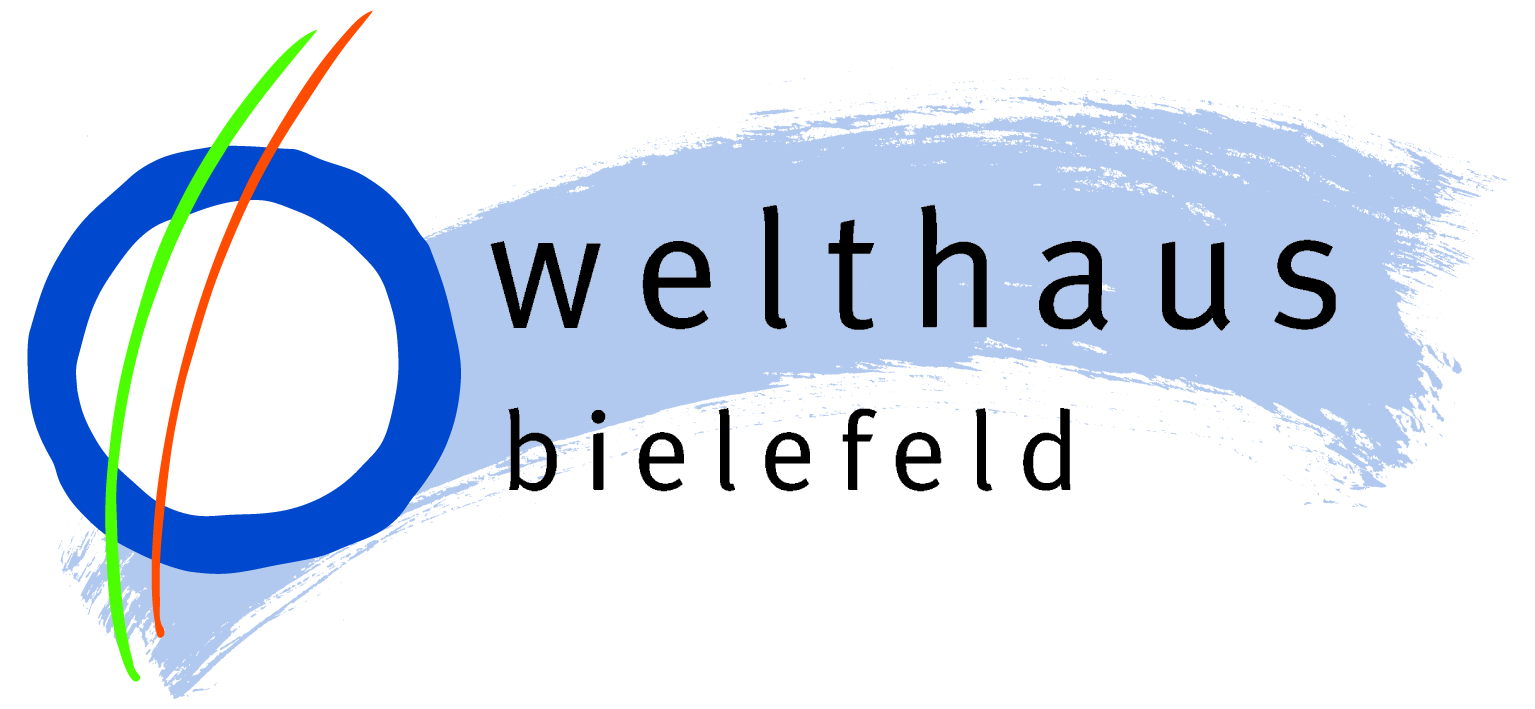 Erstaunliches zur Weltentwicklung
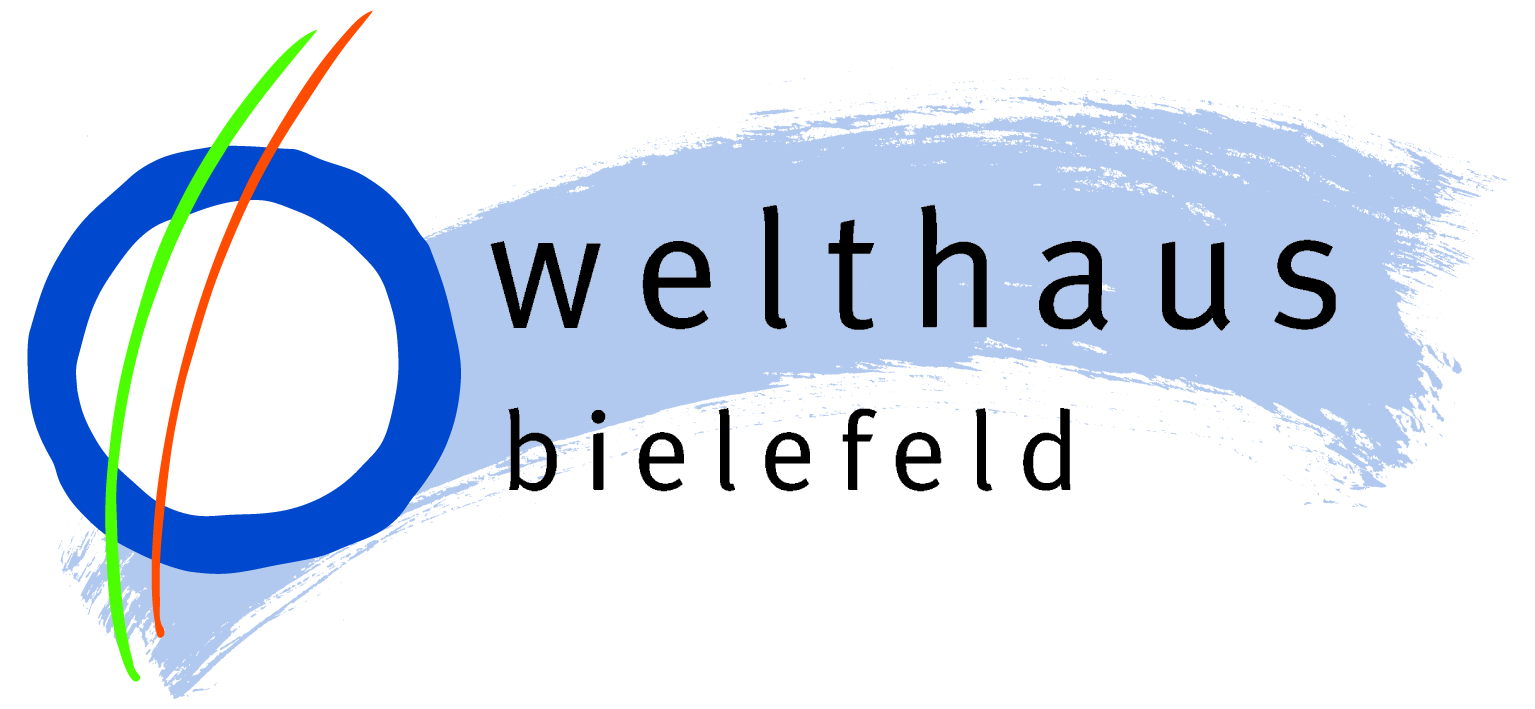 Erstaunliches zur Weltentwicklung
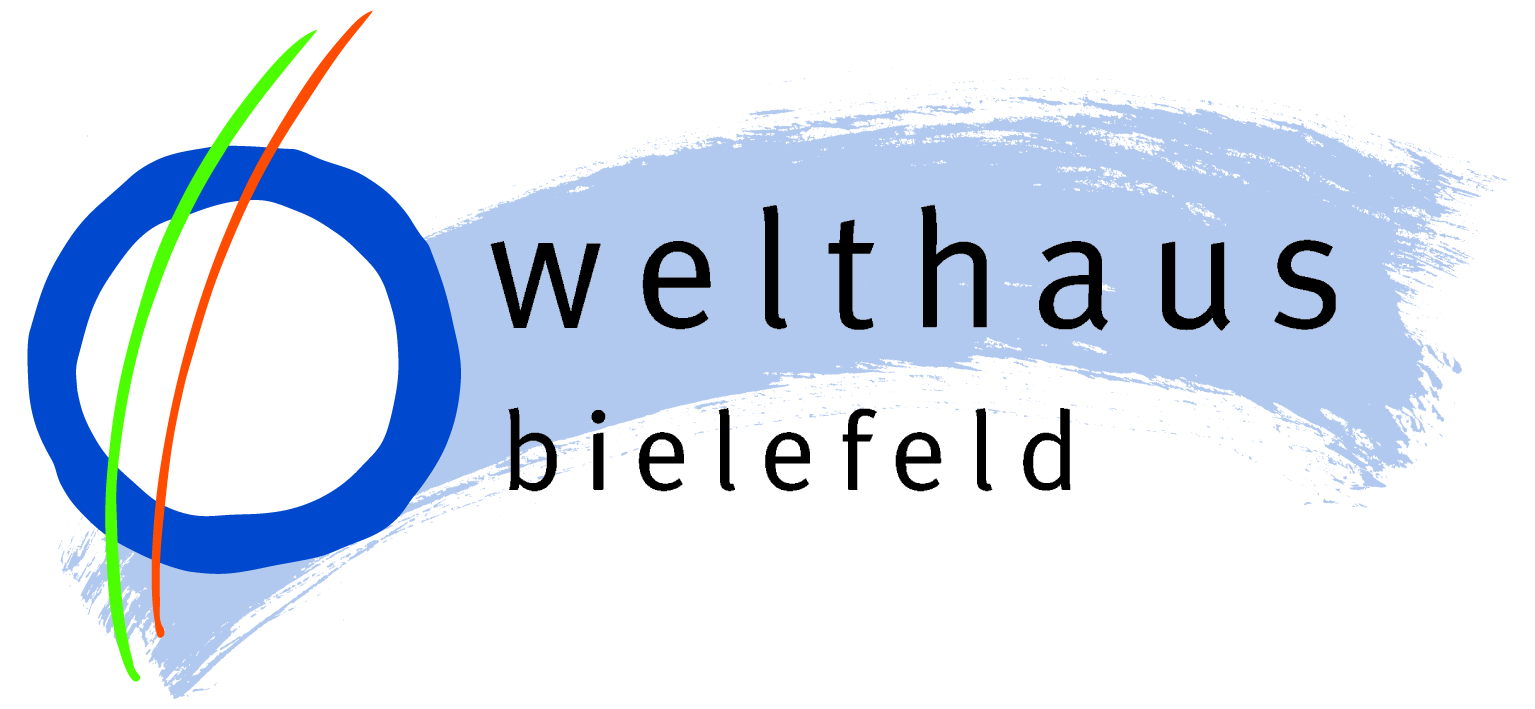 Erstaunliches zur Weltentwicklung
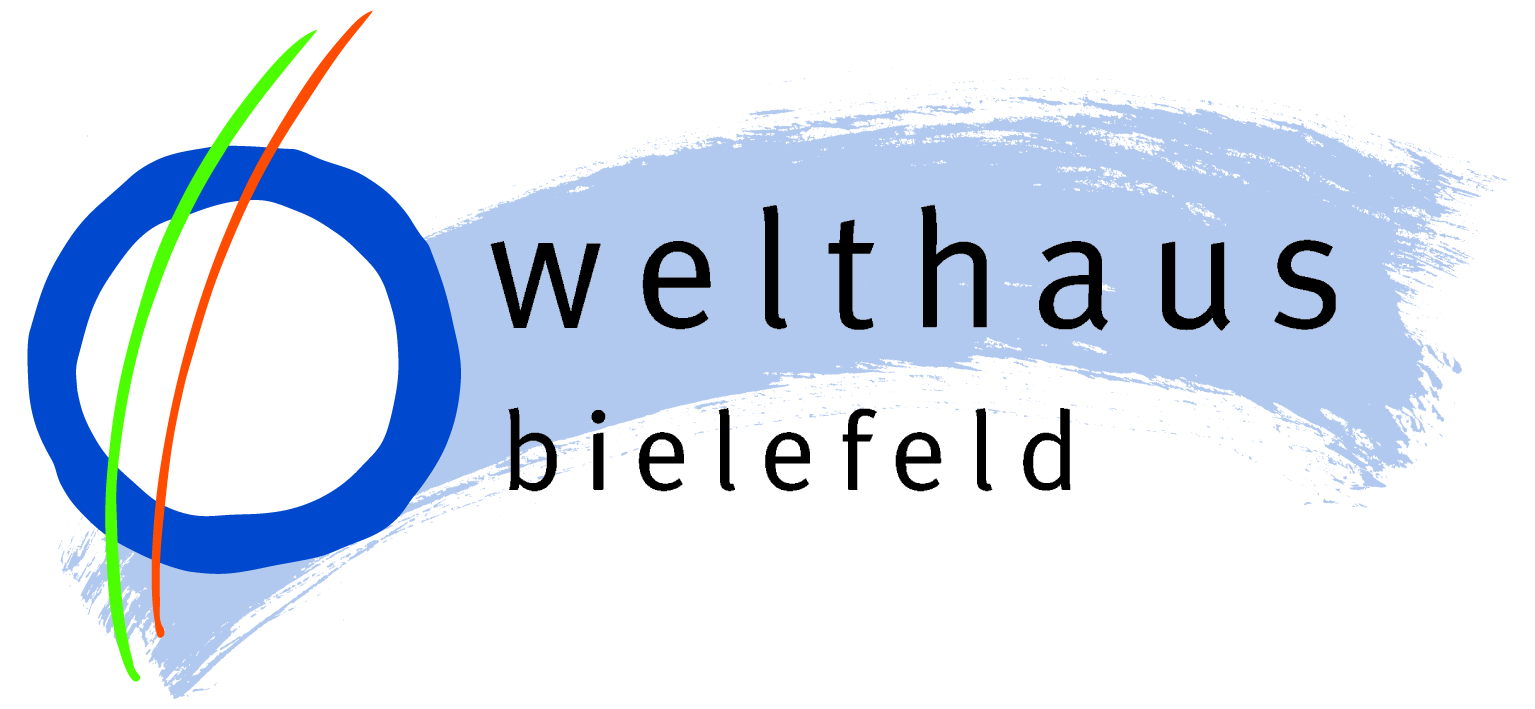 Erstaunliches zur Weltentwicklung
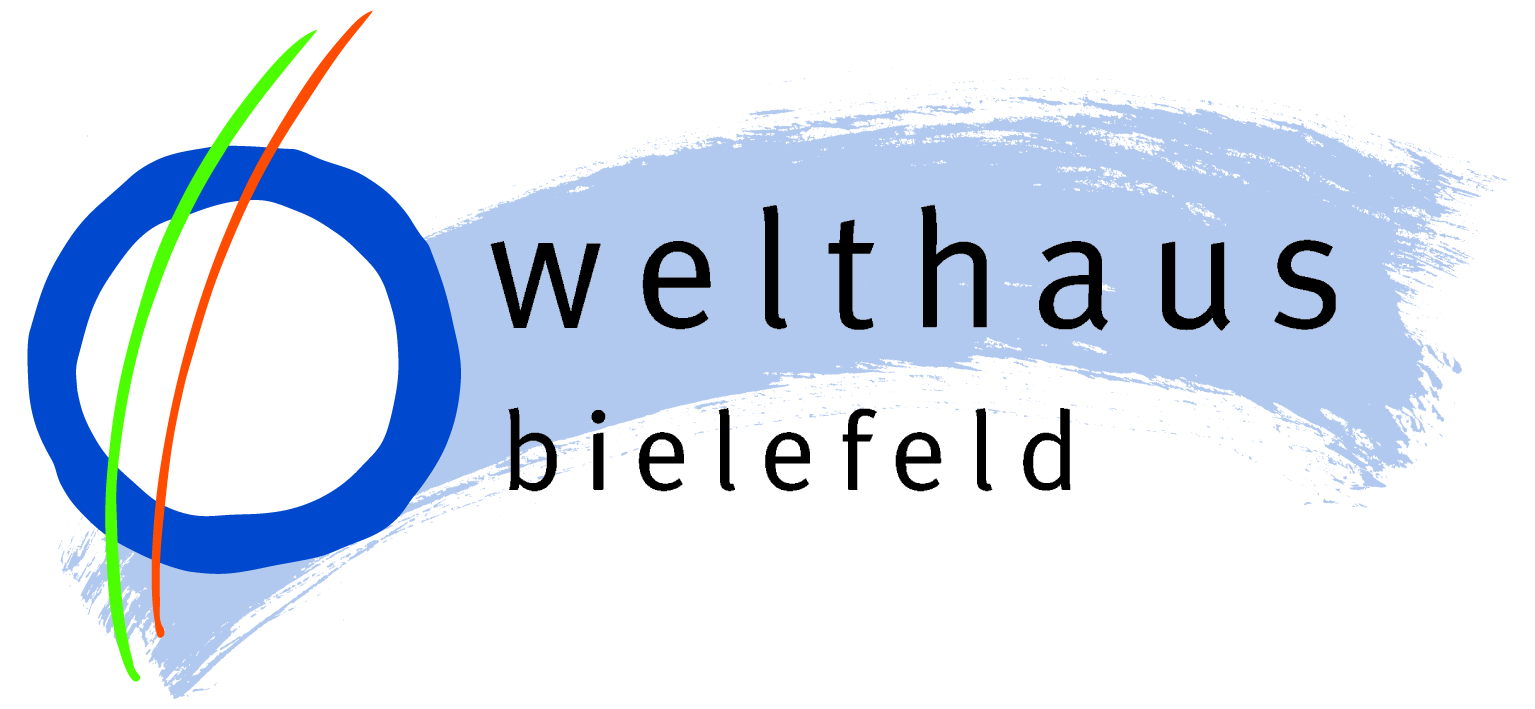